ČOV Slapy
Dostavba druhé linky biologického čištění 
 2012
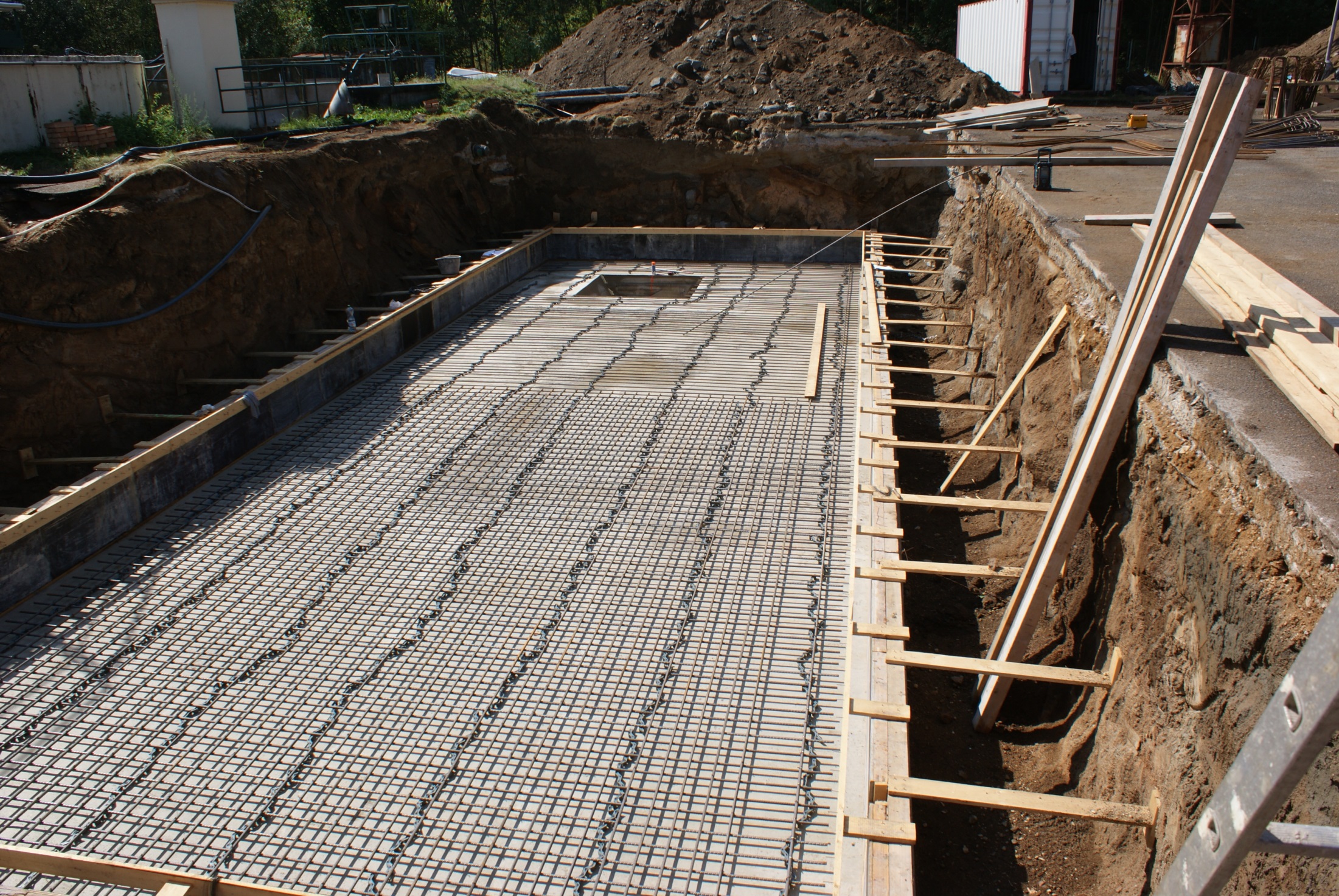 Úpravna vody Skalice2012
Půdní vestavba ve škole2013